Workshop guide
Facilitator: 
Read notes to prepare. See English slides.
Practice the script aloud. Change as needed. 
Ready the family-facing materials.
Display slide 2 as families arrive.
Tell me a story
ታሪክ ንገረኝ/ሪኝ
አጀንዳ
እንኩዋን ደህና መጡ
የንባብ ጠቃሚ ምክር
“ከባድ ቃላትን እንዴት ማያያዝ እንዳለብኝ ተማርኩ!
የልምምድ ጊዜ
በጥልቀት ማሰብ እና ማስተካከል
የአውደ ጥናት መመሪያዎች
መዘጋጀት።
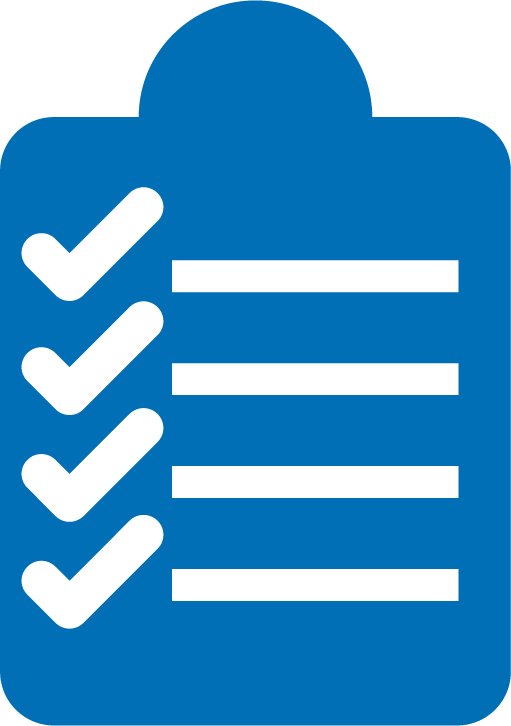 ተገኙ።
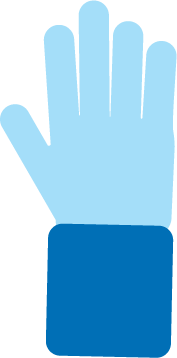 ትሁት ሁኑ።
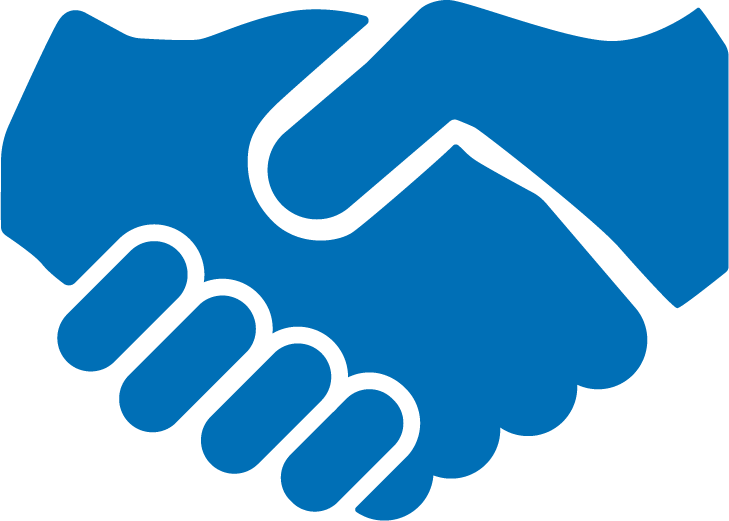 ጥያቄ ይጠይቁ።
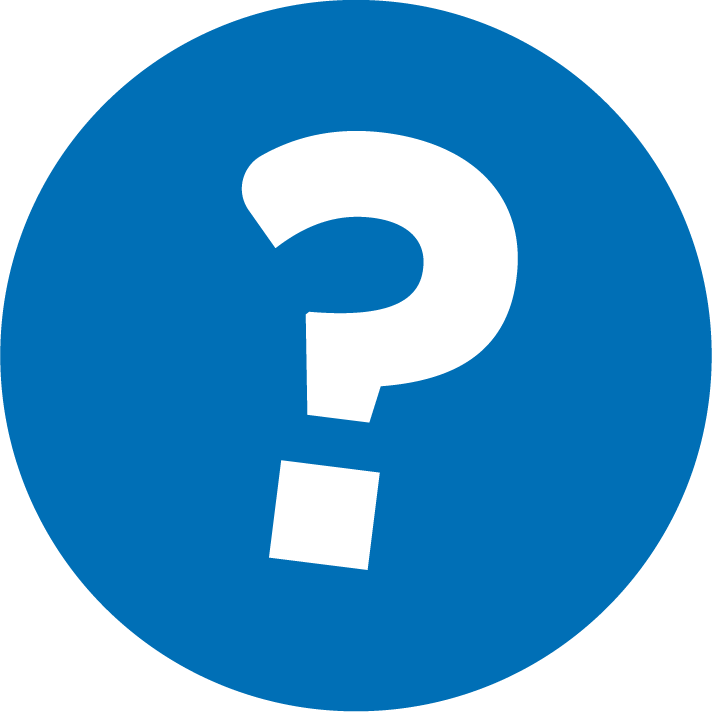 ታሪክ ንገረኝ/ሪኝ
1
አንድ ታሪክ አስብ/ቢ።
2
መጀመሪያውን ነገረኝ/ሪኝ።
3
መሀሉን ተናገር/ሪ።
ይሄ ጠቃሚ ምክር ልጅዎ በምን መንገድ ታሪኮች እንደሚቀናጁ ለማወቅ ይረዳዋል/ታል።
4
መጨረሻውን ንገረኝ/ሪኝ።
የስነ-ፅሁፍ ስያሜዎችን አረጋግጡ
ታሪኩ የተዋቀረበት መንገድ። አንድ ታሪክ መጀመሪያ፣ መሀል እና መጨረሻ አለው።
ቅርፅ
ሴራ
በታሪክ ውስጥ የሚፈጠሩ ክስተቶች ቅደም ተከተል።
ድባብ
ታሪኩ የሚፈጠርበት ጊዜ እና ቦታ።
ገፀ-ባህሪ
አንድ የሚያስብ፣ የሚሰማው፣ የሚነጋገር እና በታሪኩ ውስጥ የሚተውን ሰው (ወይም ነገር)።
ታሪክ አስብ/ቢ
ልጅዎን አንድ ታሪክ እንዲያስብ/እንድታስብ ጠይቁ። 

ታሪኩ ሊሆን የሚችለውም:
ከቤተሰባችሁ ወይም ከባህላችሁ። 
ከመፅሀፍ፣ ከጨዋታ ወይም ከፊልም ከሚያውቁት ታሪክ። 
ደስ ስለሚላቸው ነገር የፈጠራ ታሪክ፣ ለምሳሌ ስለዳይኖሳር ወይም የአሻንጉሊት እንስሳ።
አንድ ታሪክ አስቡ። የፈጠራ ችሎታችሁን ተጠቀሙ!
መጀመሪያውን ነገረኝ/ሪኝ
ታሪኩ መቼ እና የት ነው የተፈጠረው? ይሄንን ድባብ ብለን እንጠራዋለን።

 በገፀ-ባህሪ(ያቱን) ወይም ታሪኩ ውስጥ የተሳተፉትን ማስተዋወቅ እንዳትረሱ።.

[ለትላልቅ ልጆች] ታሪኩ የሚፈጥረው ስሜት አለው?
የታሪኩ መጀመሪያ ላይ ምንድን ነው የሚፈጠረው?
መሀሉን ተናገር/ሪ
ገፀ-ባህሪው ምን እንዳደረገ ወይም በታሪኩ ውስጥ ለክስተቶች እንዴት ምላሽ እንደሰጠ አብራሩ። 

ምናልባት ገፀ-ባህሪው ችግሮች ገጥመውታል። እነዚህን ችግሮች እንዴት ተወጣቸው?
የታሪኩ መሀል ላይ ምን ይፈጠራል?
መጨረሻውን ንገረኝ/ሪኝ
ችግሩ እንዴት እንደተፈታ እና ታሪኩ እንዴት እንዳለቀ ግለፁ።

ታሪኩ ውስጥ ከተፈጠረው ነገር ገፀ-ባህሪው የተማረው ነገር አለ?

አድማጩ ከታሪኩ ምን ትምህርት ያገኛል? ይሄን ጭብጥ ብለን እንጠራዋለን።
የታሪኩ መጨረሻ ላይ ምን ይፈጠራል?
ንባብ = ውይይት (K-1)
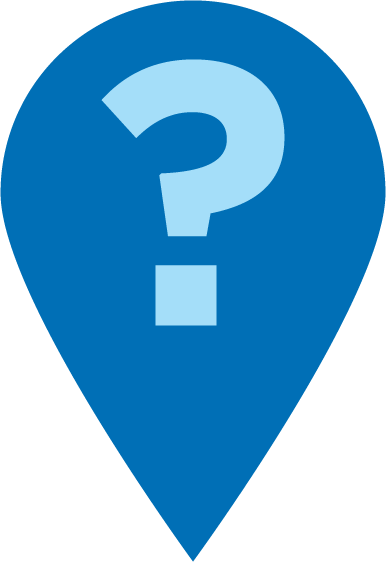 ታሪኩ የት ነው የተካሄደው?
ታሪኩ ውስጥ ምን ገፀ-ባህሪያት አሉ?
ገፀ-ባህሪው ውሳኔውን እንዲወስድ ያደረገው ምንድን ነው?
ገፀ-ባህሪው ምንድን ነው የሚፈልገው? ችግሮች ይገጥማቸዋል?
ንባብ = ውይይት (2-3)
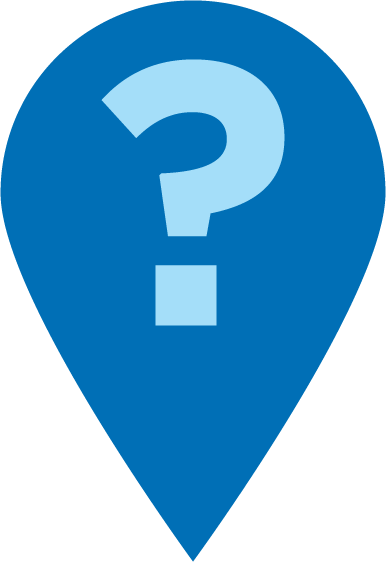 የታሪኩ ድባብ ምንድን ነው? ገፀ-ባህሪው(ያቱ) ማን ነው(ናቸው)?
ገፀ-ባህሪው(ያቱ) አንዳንድ ችግሮች ለምን ገጠሟቸው?
ታሪኩ እንዴት ነው የሚፈፀመው? ገፀ-ባህሪው(ያቱ) ችግሩን እንዴት ፈቱት?
ባለብዙ ቋንቋ ቤተሰብ
ከቤተሰባችሁ ወይም ከባህላችሁ ታሪኮችን ተጠቀሙ
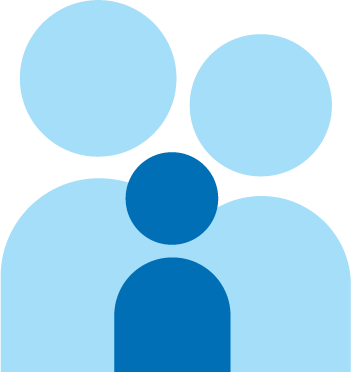 ይሄንን በማንኛውም ቋንቋ ለተፃፉ መፅሀፍት ተጠቀሙ
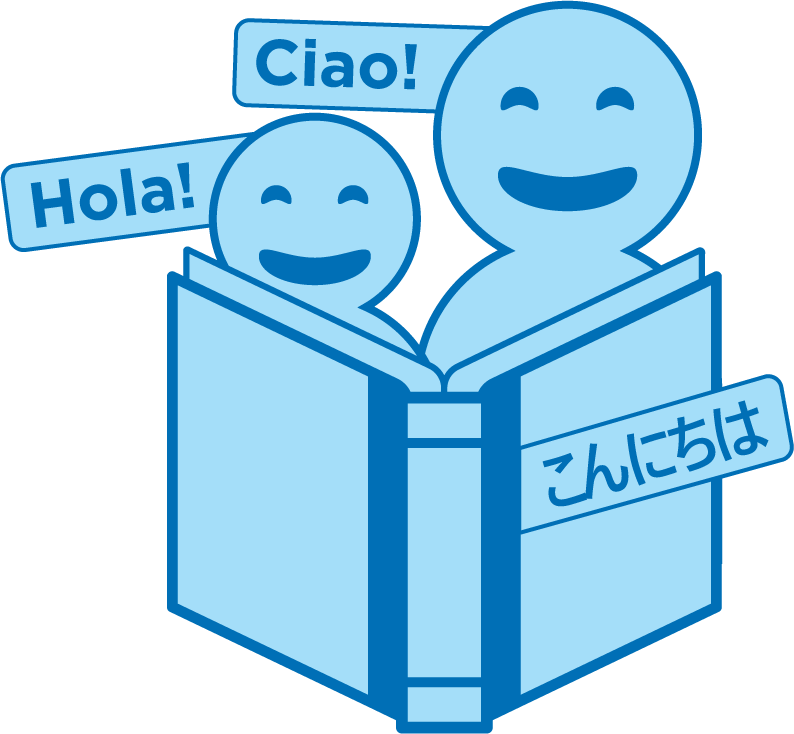 የልምምድ ጊዜ
1
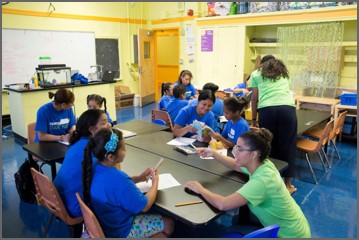 ጥያቄ ሲኖርዎት ጥሩኝ!
አንድ ታሪክ አስብ/ቢ።
2
መጀመሪያውን ነገረኝ/ሪኝ።
3
መሀሉን ንገረኝ/ሪኝ።
4
መጨረሻውን ንገረኝ/ሪኝ።
በጥልቀት ያስቡ
የንባብ  ጠቃሚ ምክር ላይ ጥያቄዎች አሎዎት?
ይዙሩ እና ከልጅዎ ጋር ይነጋገሩ: ይህንን የንባብ ጠቃሚ ምክር በቤት ውስጥ ለመሞከር ዝግጁ እንደሆንን ይሰማናል?
እባክዎን ይህንን በቤት ውስጥ እንዴት ሊጠቀሙት እንደሚችሉ ያጋሩ።
ጥያቄዎ በክፍሉ ውስጥ ያለን ሌላ ሰው ይረዳል!
አስተያየት፣ እባክዎ
የእርስዎ ግብአት የጋራ ጊዜያችንን ያሻሽልልናል!